Методическая работаПреподавателя А. П. Шаровой
Народно-сценический танец в системе обучения на отделении хореографии детской школы искусств
Учебный предмет «Народно-сценический танец»направлен
на приобщение детей к хореографическому искусству,
 на эстетическое воспитание учащихся, 
на приобретение основ исполнения народного танца
 на воспитание нравственно-эстетического отношения к танцевальной культуре народов мира
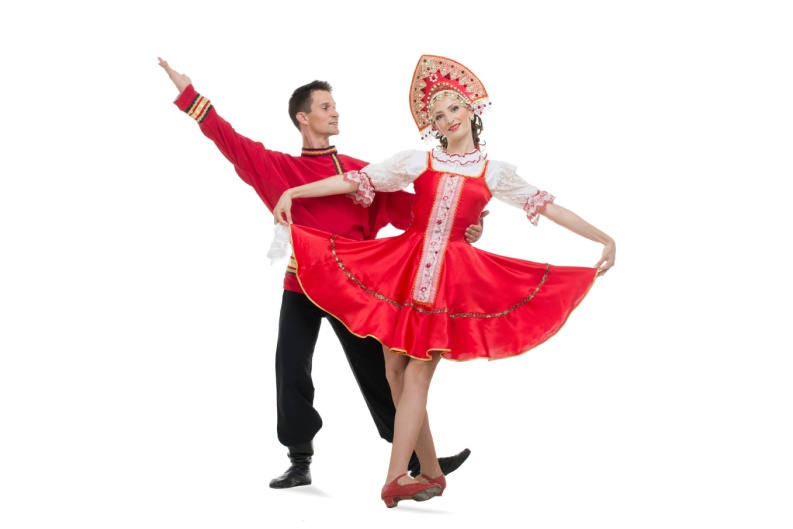 Учебный процесс
Основные задачи курса:
овладеть разнообразием стилей и манерой исполнения танцев различных народов, 
расширить и обогатить  исполнительские возможности, 
развивать те группы мышц, которые мало участвуют в процессе классического тренажа
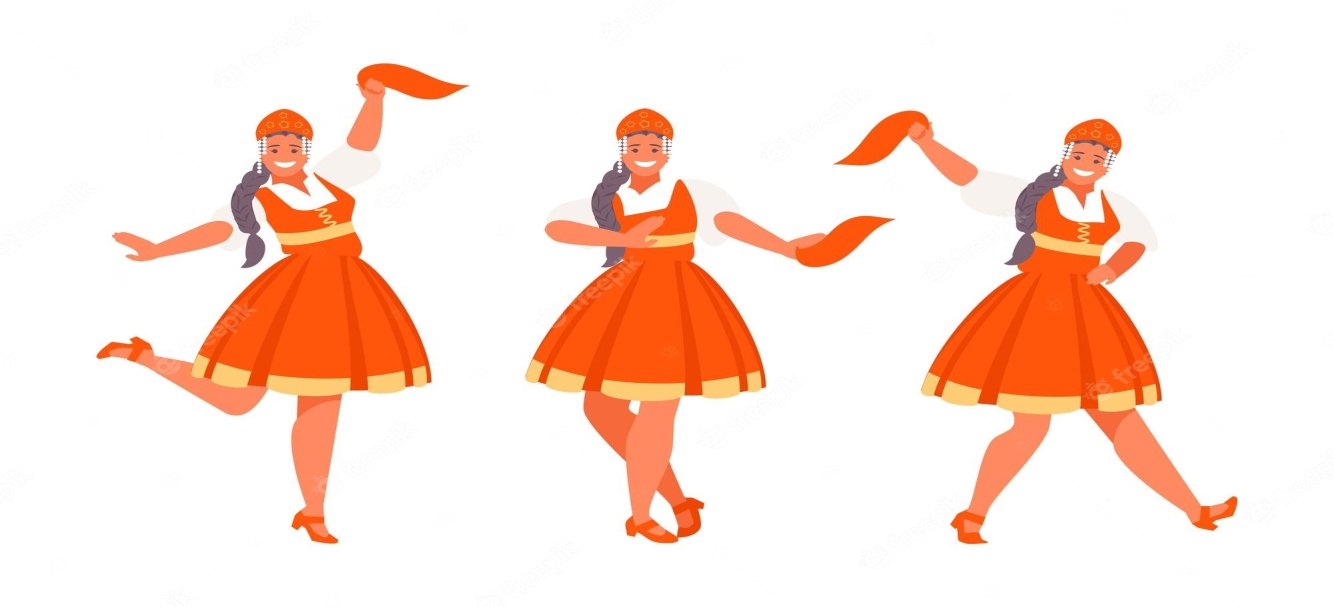 Структура урока
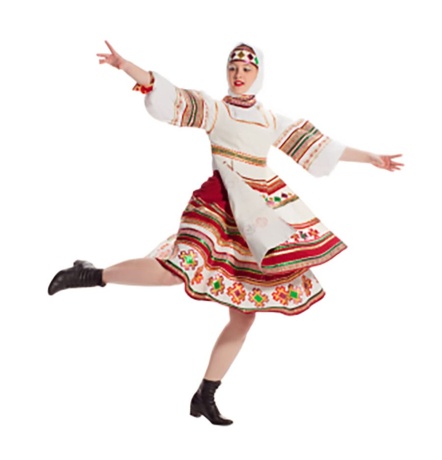 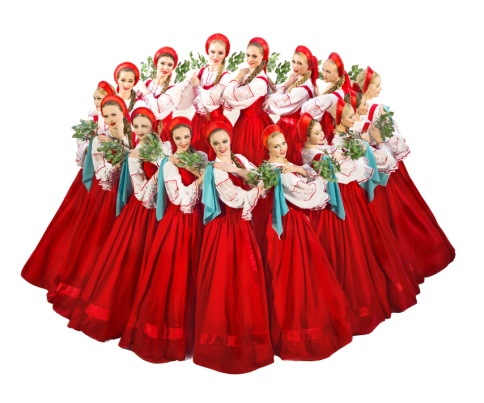 Методы обучения
1. Выбор материала для изучения.
2. Музыкально-ритмическая работа.
3. Игровые этюды.
4. Использование атрибутов.
5. Уроки по истории хореографического искусства.
6. Костюм в народном танце.
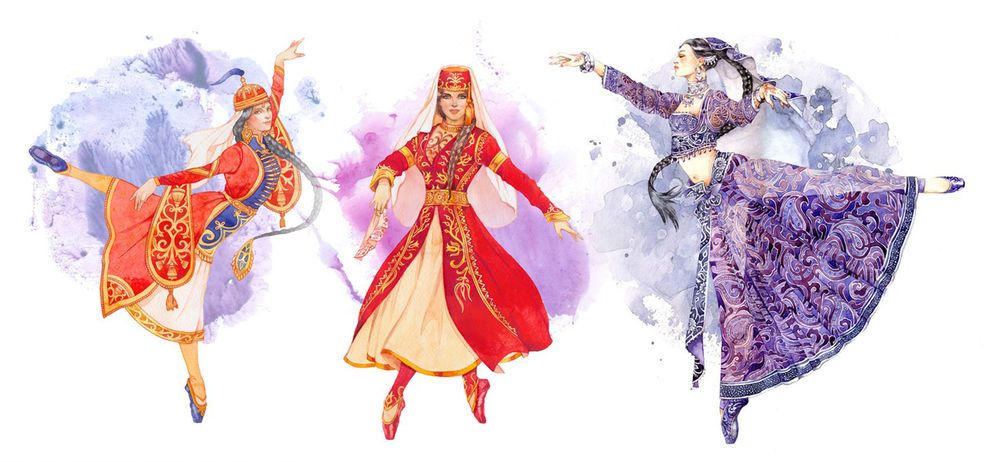 Концерты
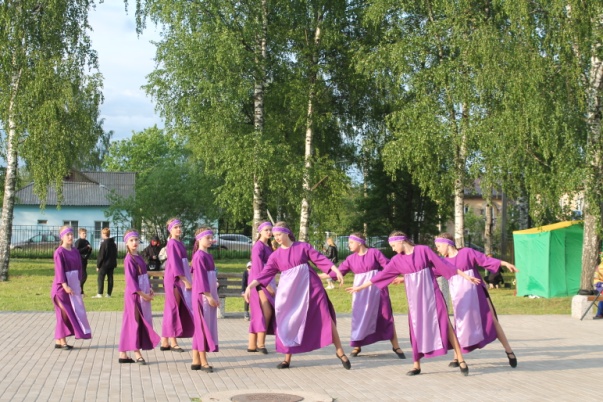 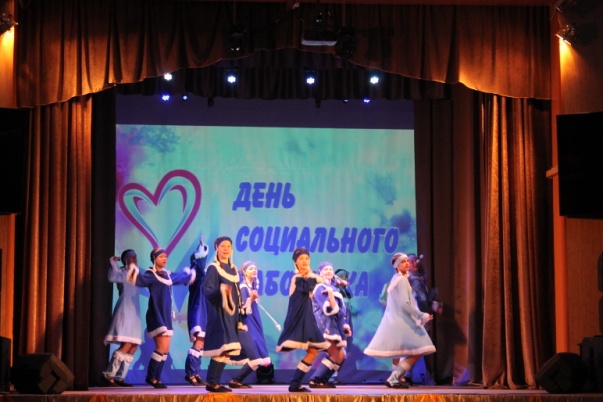 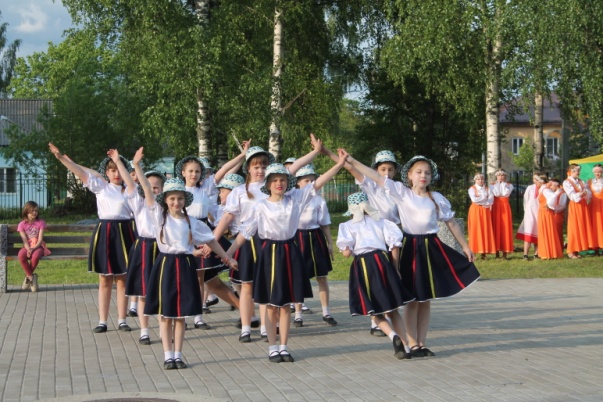 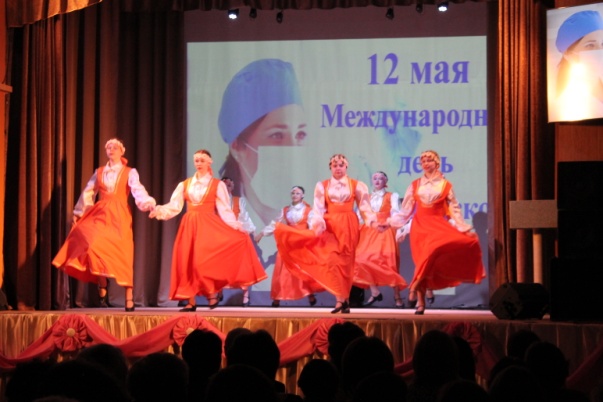 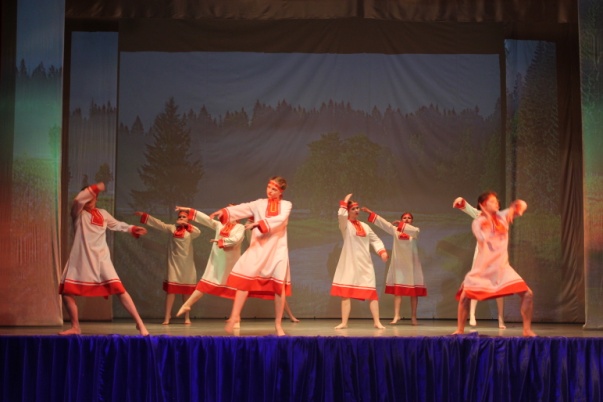 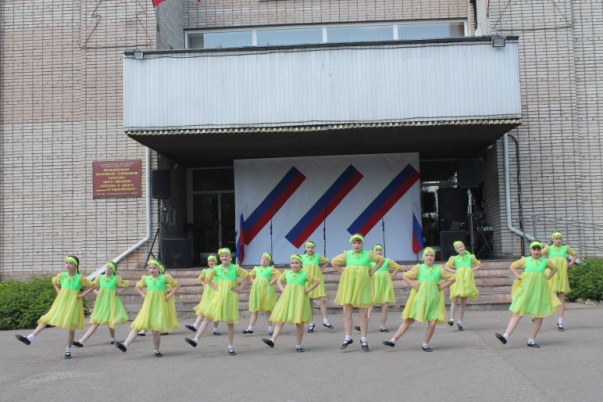 Фестивали и конкурсы
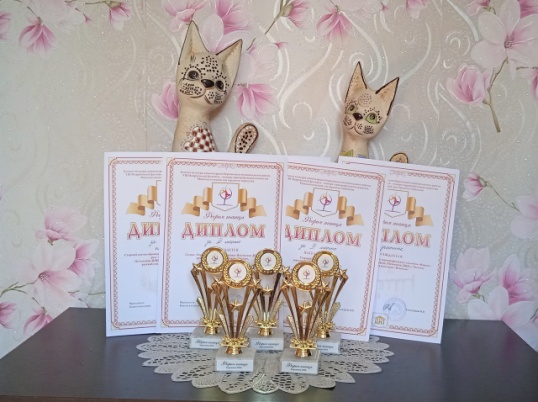 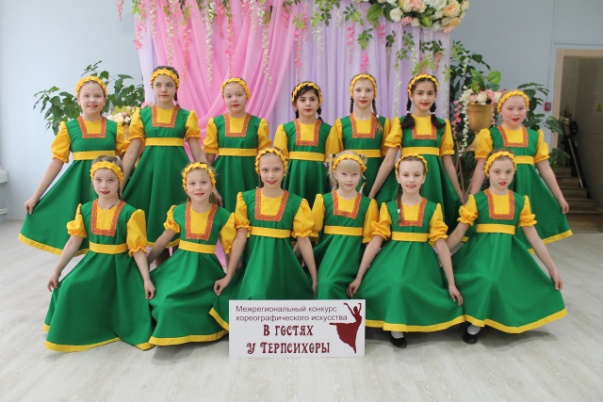 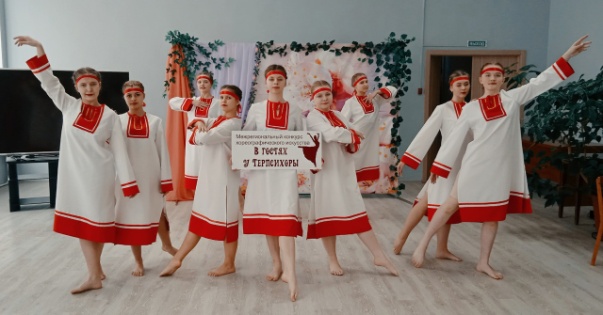 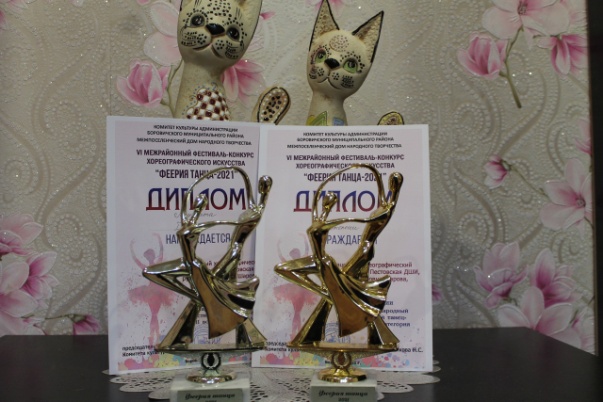 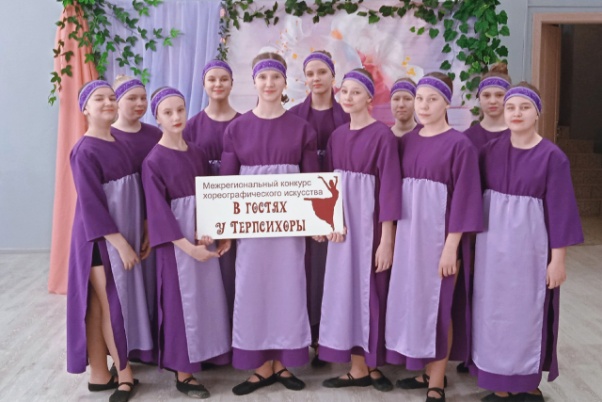 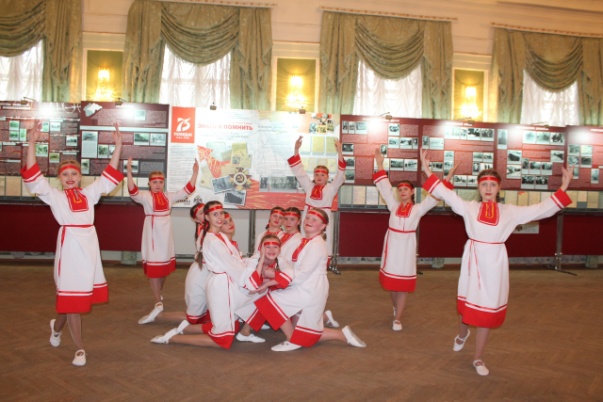 Спасибо за внимание!